Resources for Post GWAS Analysis
SMARTbiomed Summer School 2025
Isabelle McGrath
GWAS to Biological Understanding
Associated Locus  Causal SNP  Gene  tissue/cell type  Pathway  Trait
Challenges
Linkage disequilibrium = many non-causal associated SNPs
Most associations lie outside exons
Causal effect may be context-specific
Benefits
Understand biological underpinnings of disease
Which genes
Which cell types/tissues
Which timepoints
Inform drug development
Drug development applications
Drug development is an arduous process
GWAS can be used to find gene-trait pairs, find intersection with target-indication pair
Genetic evidence for drug mechanism increases probability of drug success by 2.6x
Largest effect in phase II and III, less so in phase I
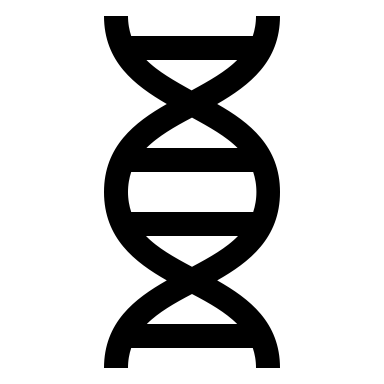 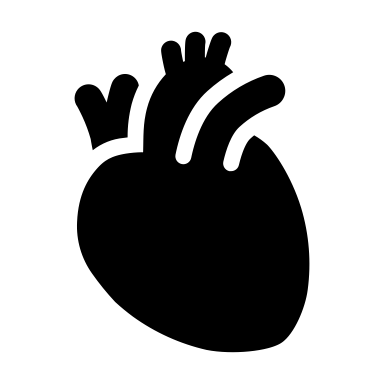 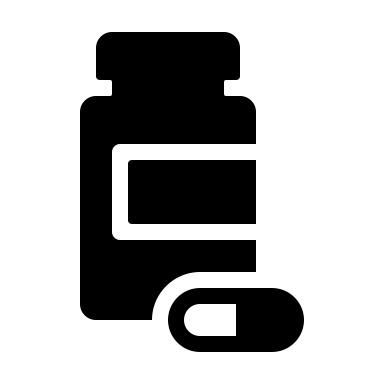 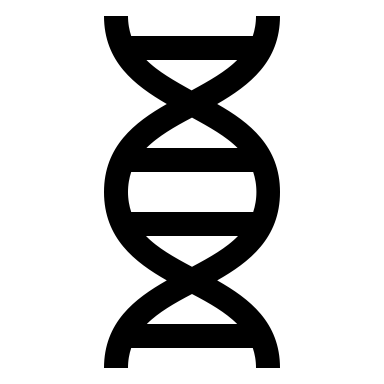 Minikel, 2024
[Speaker Notes: https://www.nature.com/articles/s41586-024-07316-0]
Publicly Available GWAS Summary Statistics
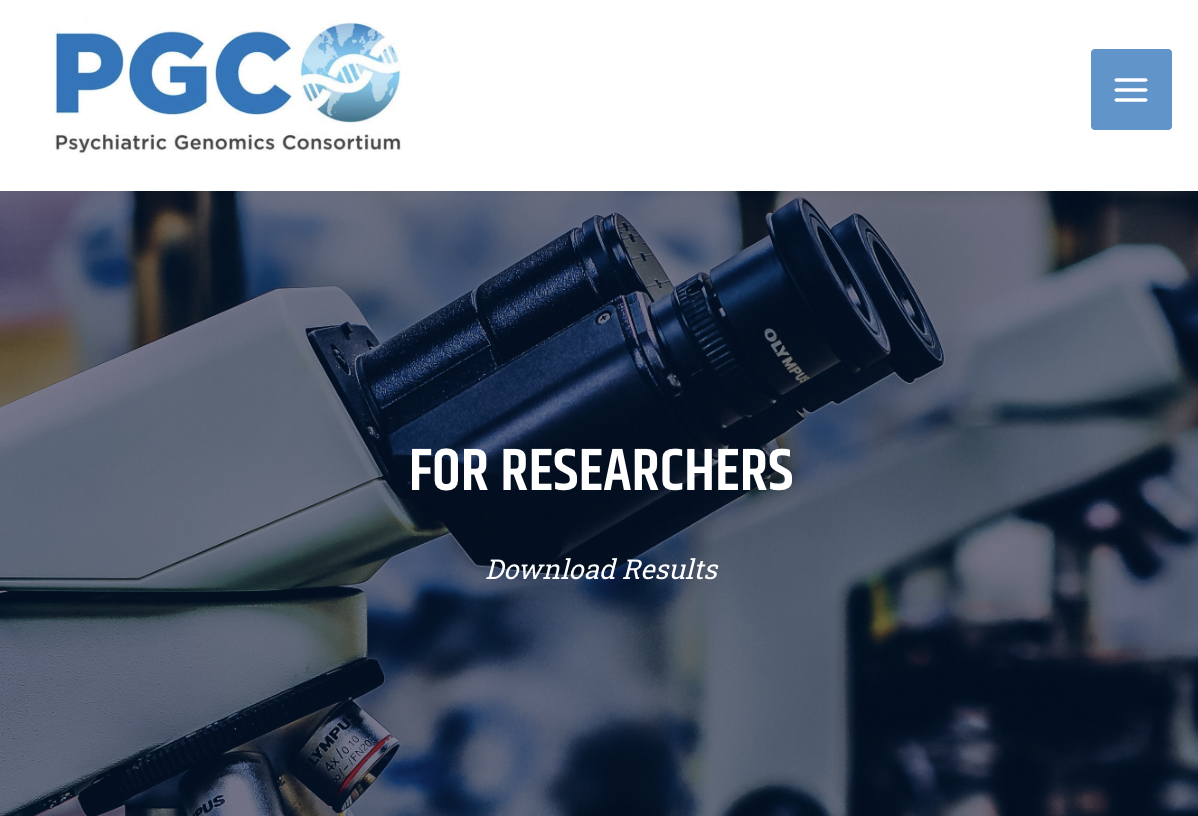 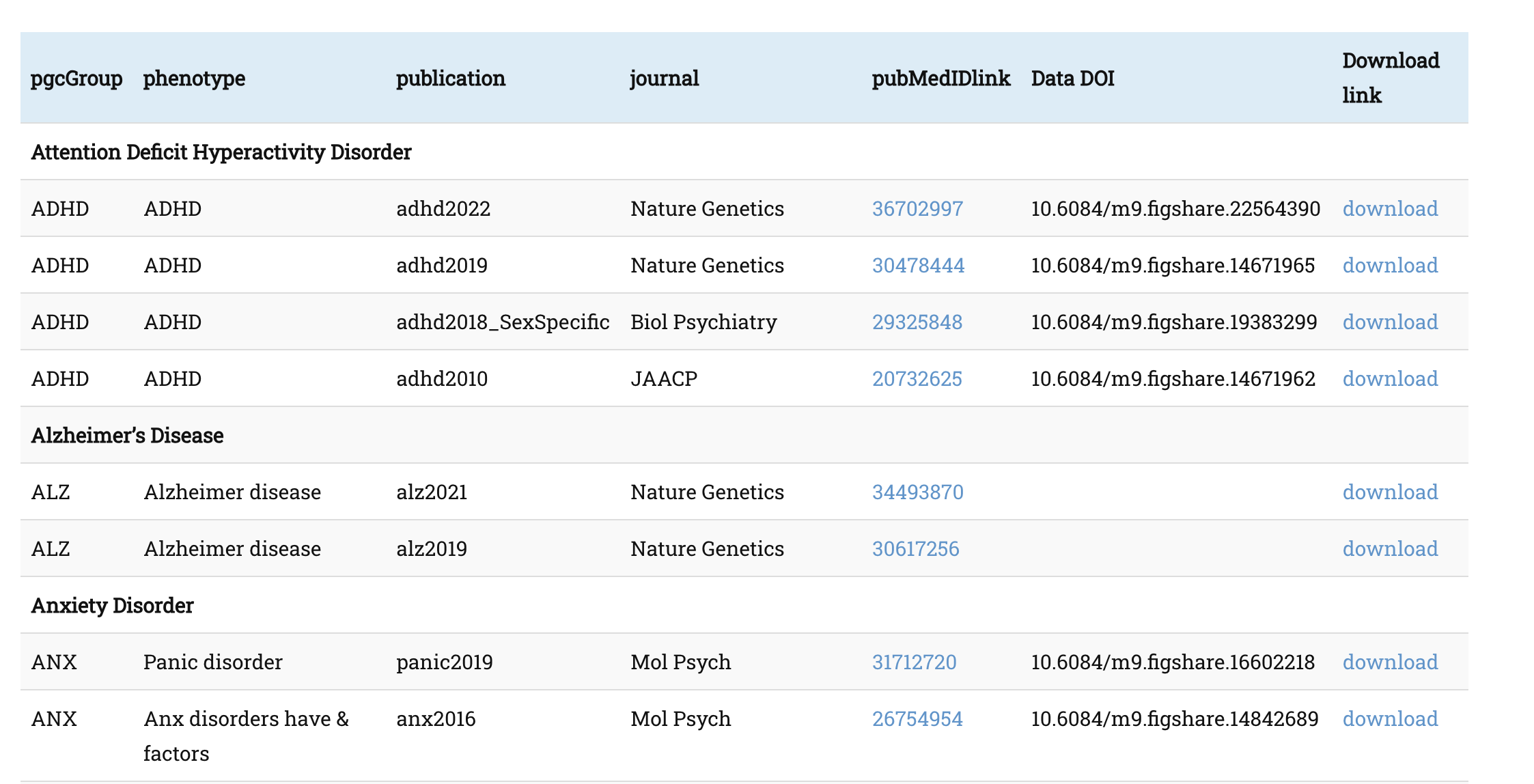 Online Resources Individual Variants
OpenTargets
dbSNP
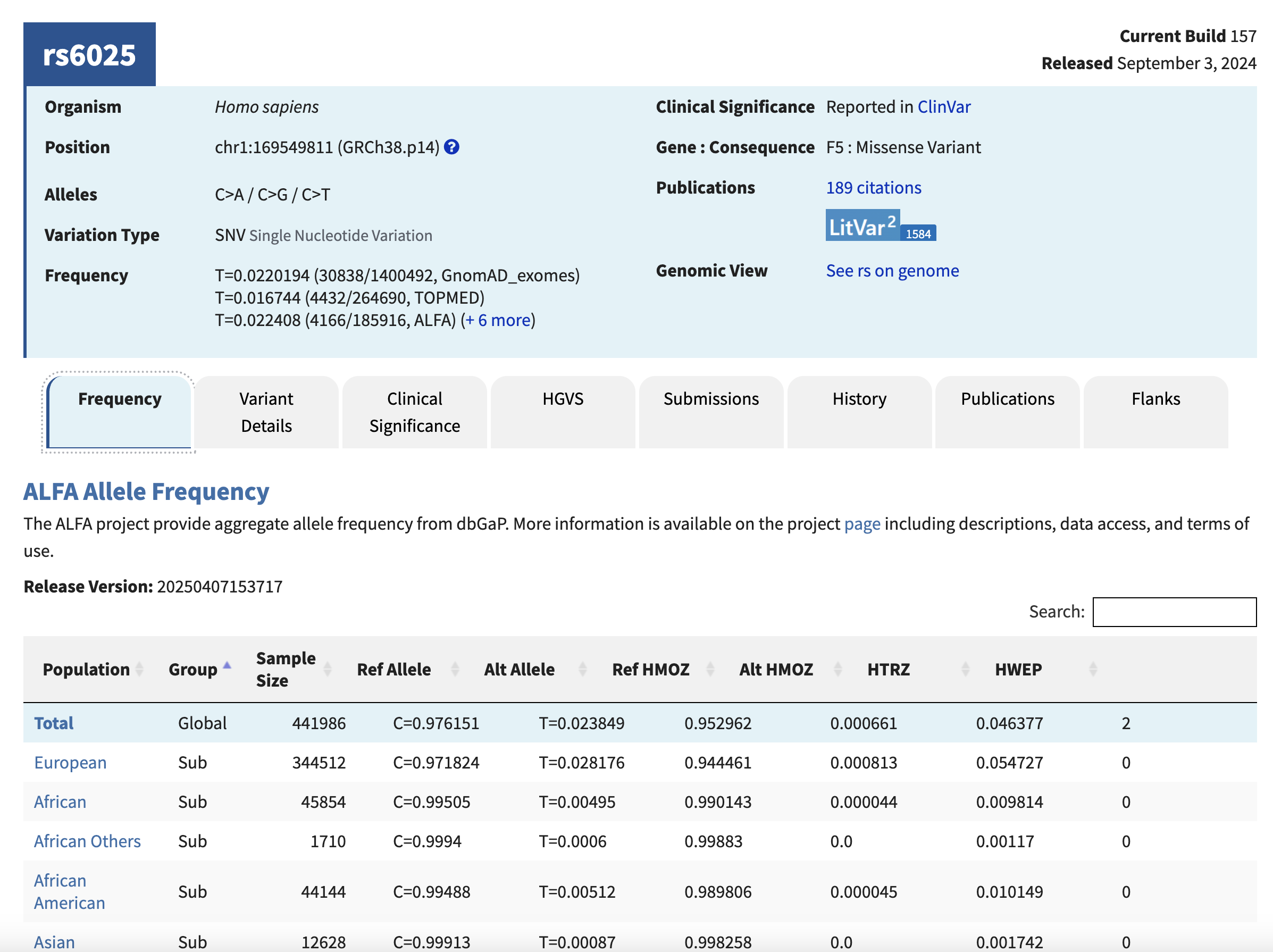 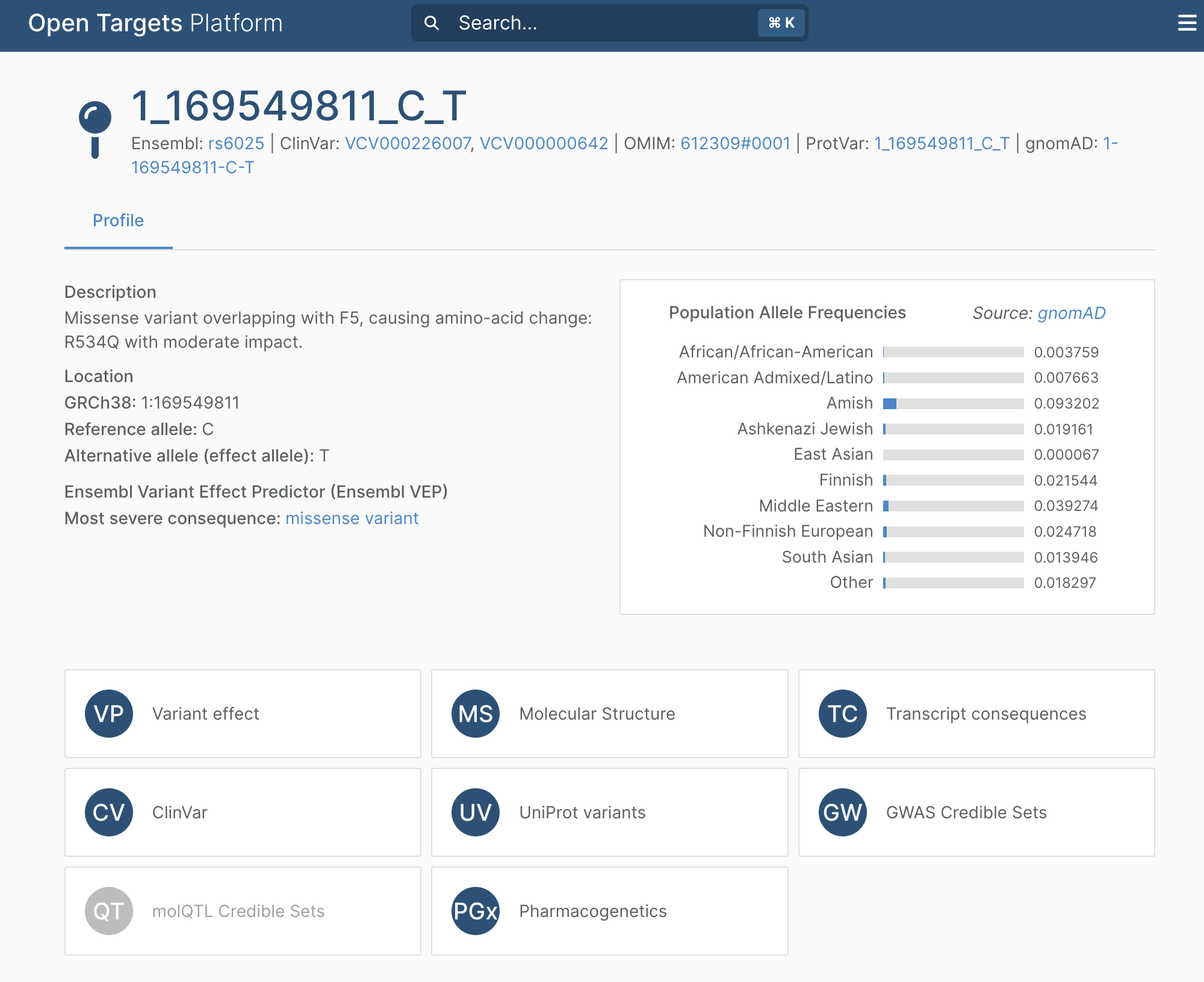 [Speaker Notes: Frequencies by population
Publications
Clinical significance
Position by genome version
Visualise locus]
PheWAS
GWAS: test many genotypes with a phenotype
PheWAS: test phenotypes with a genotype
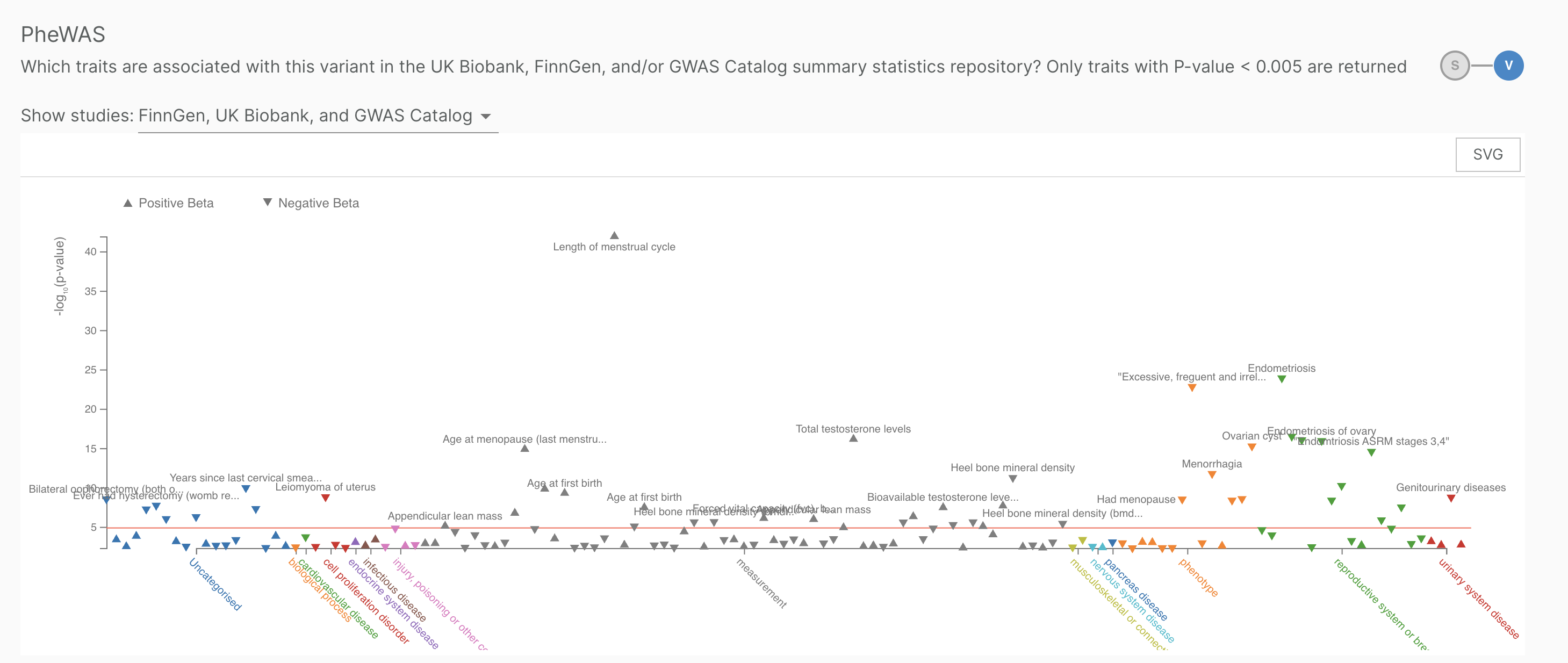 OpenTargets
Exome-based association statistics
[Speaker Notes: SAIGE-GENE,16 which includes single-variant tests and gene-based burden (mean), SKAT (variance), and SKAT-O (hybrid variance/mean) tests (Figure S7).]
Where are the GWAS hits?
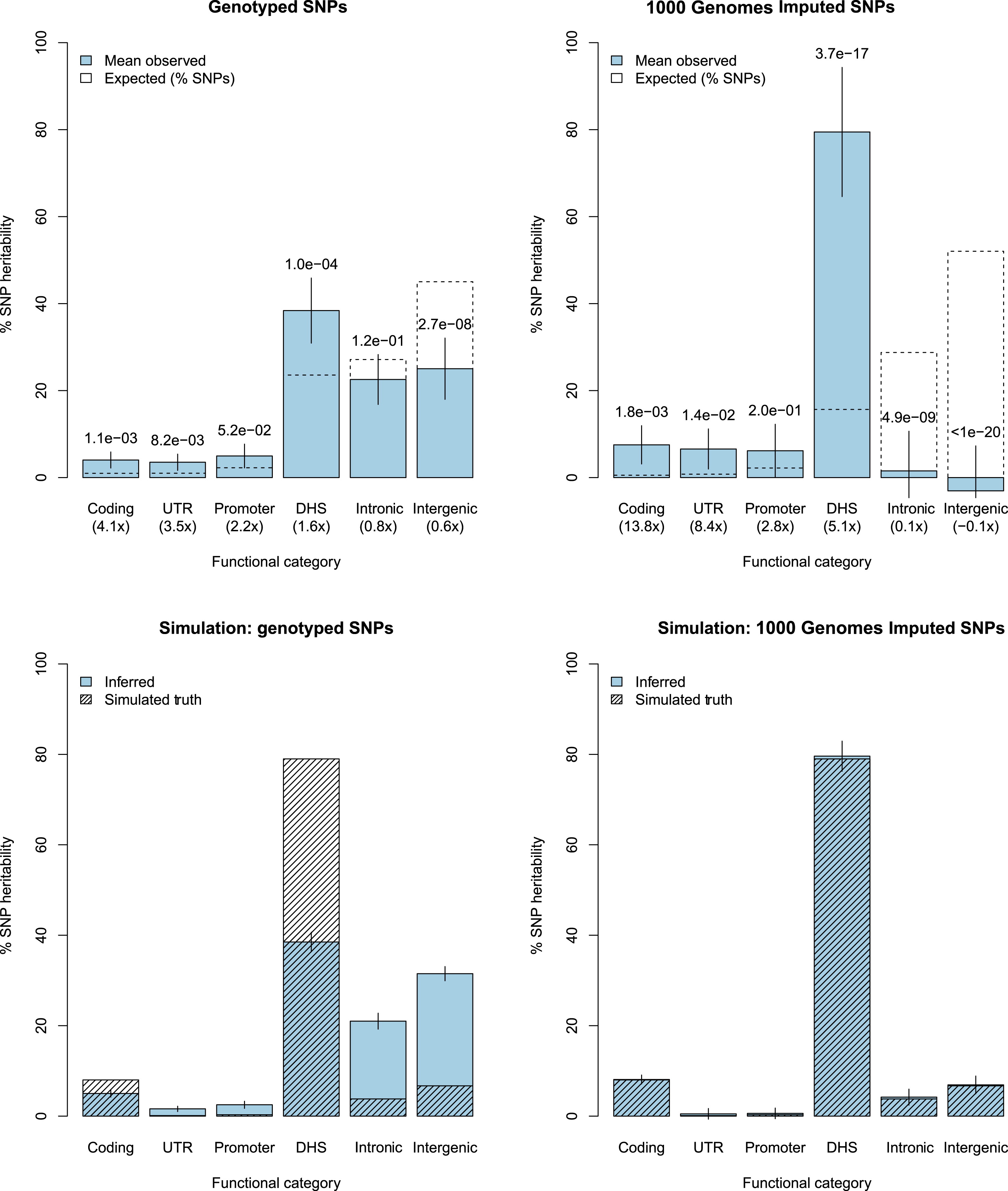 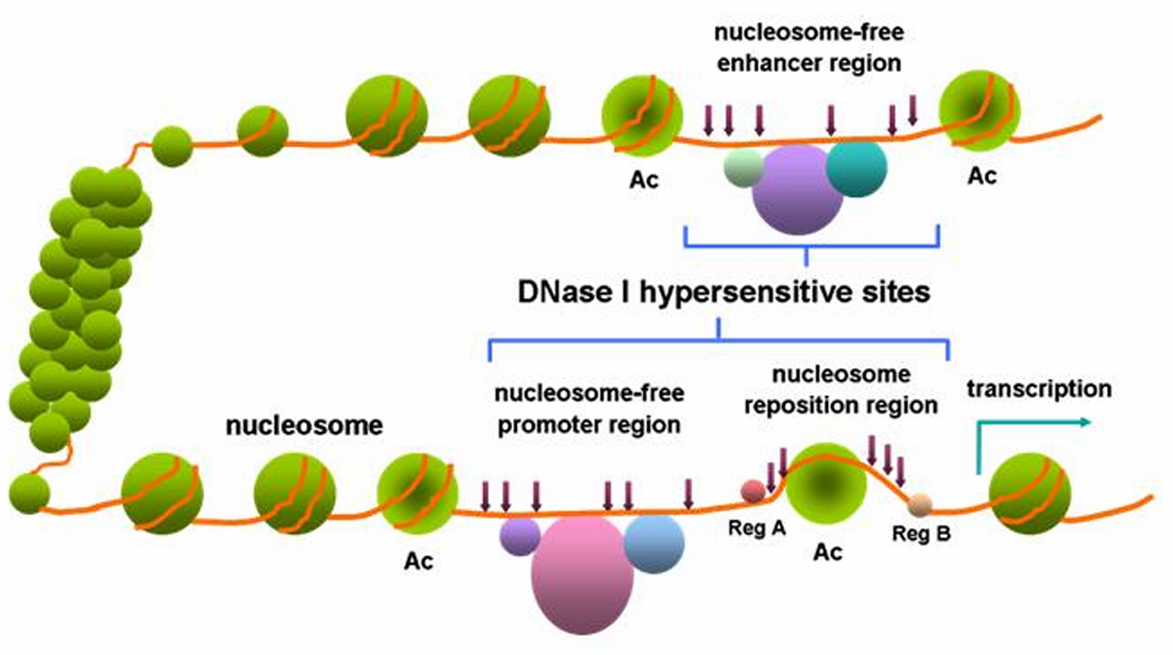 Wikipedia
Gusev, 2014
[Speaker Notes: https://www.cell.com/ajhg/fulltext/S0002-9297(14)00426-1?_returnURL=https%3A%2F%2Flinkinghub.elsevier.com%2Fretrieve%2Fpii%2FS0002929714004261%3Fshowall%3Dtrue

DNaseI hypersensitivity sites (DHSs)
Associated with open chromatin, and thus accessibility to regulatory elements and transcriptional activity.

Maps to regulatory elements (promoters, enhancers, insulators, silencers)

Accessibility of regulatory regions is highly cell type- and state-selective]
The Central Dogma
Intron
Exon
Genomic DNA
Transcription
Pre-mRNA
Splicing
mRNA
Translation
Protein
Molecular Quantitative Trait Loci (molQTLs)
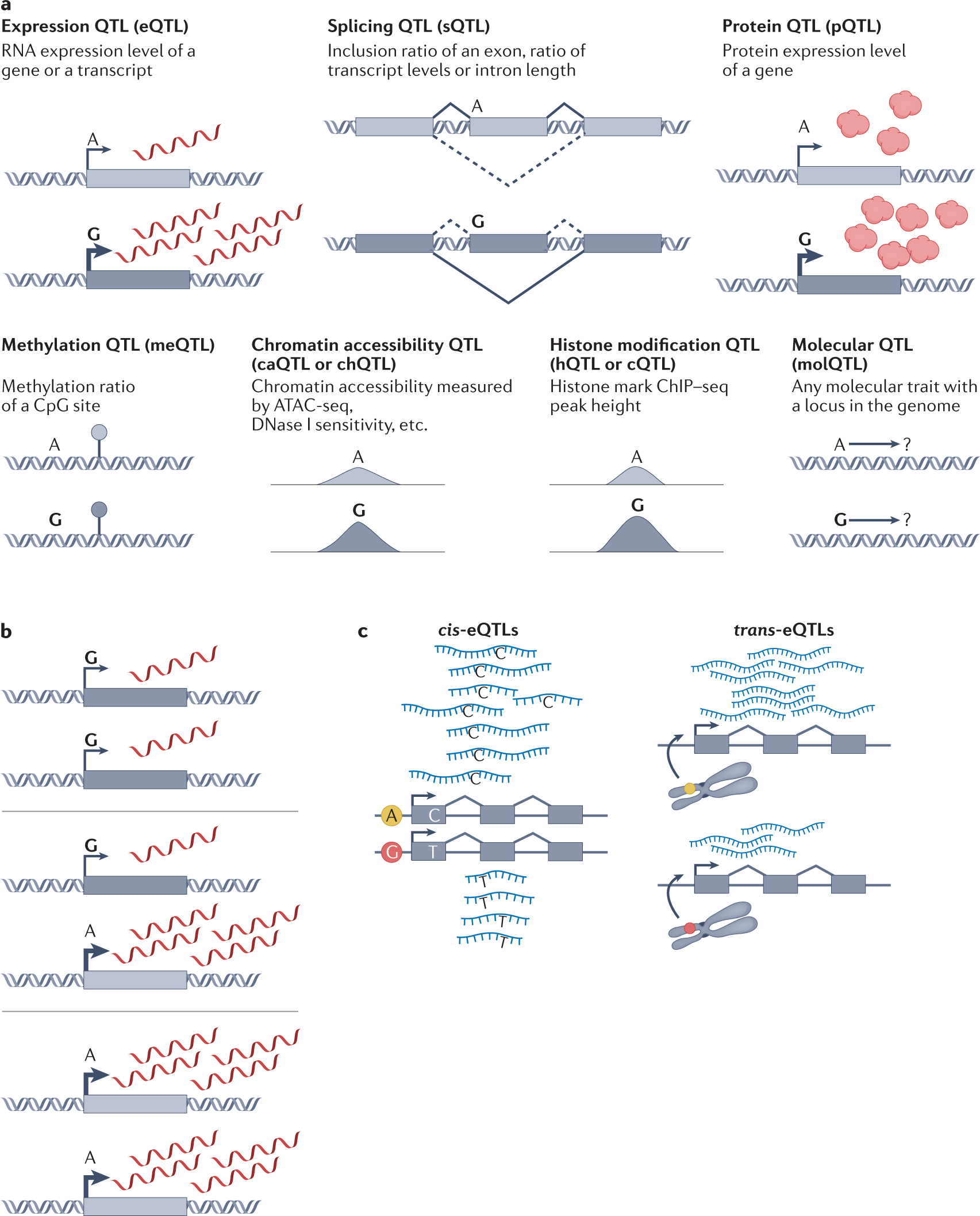 cisQTL: variant affects a nearby molecular trait

transQTL: variant affects a distal molecular trait (e.g. a gene on another chromosome)
Aguet, 2023 & Brandt, 2017
[Speaker Notes: https://www.nature.com/articles/s43586-022-00188-6

The true biological definition for cis-regulatory associations is that the effects are driven by molecular interactions of the same chromatid rather than trans effects mediated by other molecules, but the distance-based heuristic is commonly used in practice and has been demonstrated to be a good approximation.]
GTEx
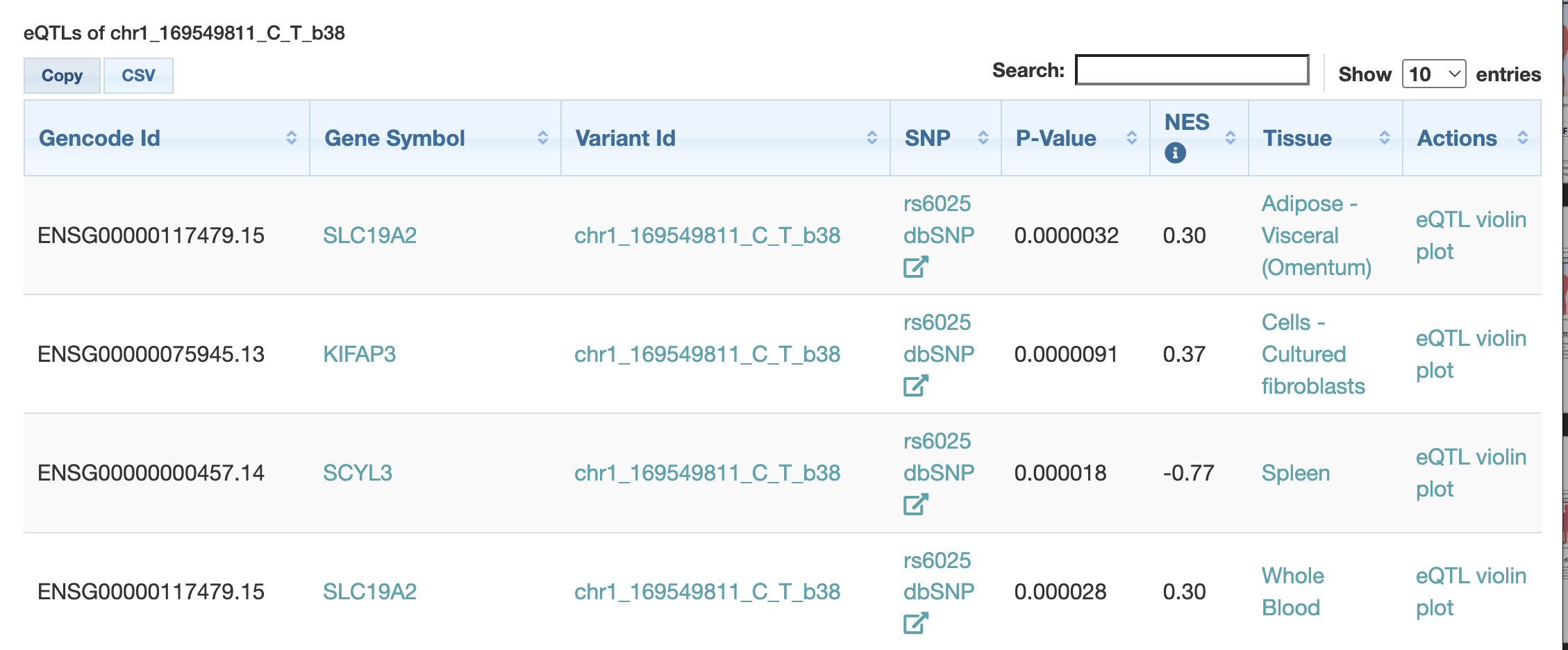 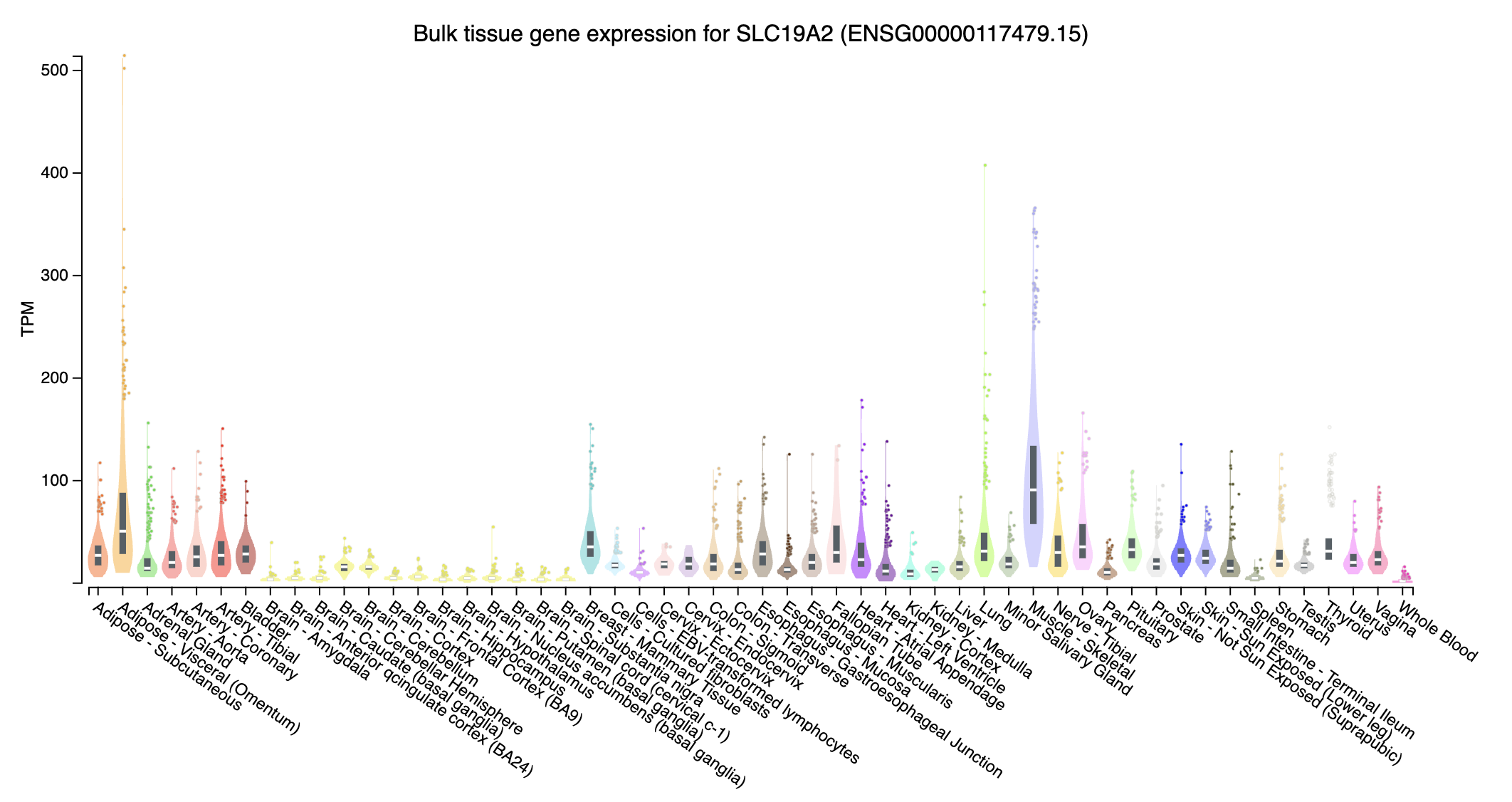 FUMA: GWAS Annotation
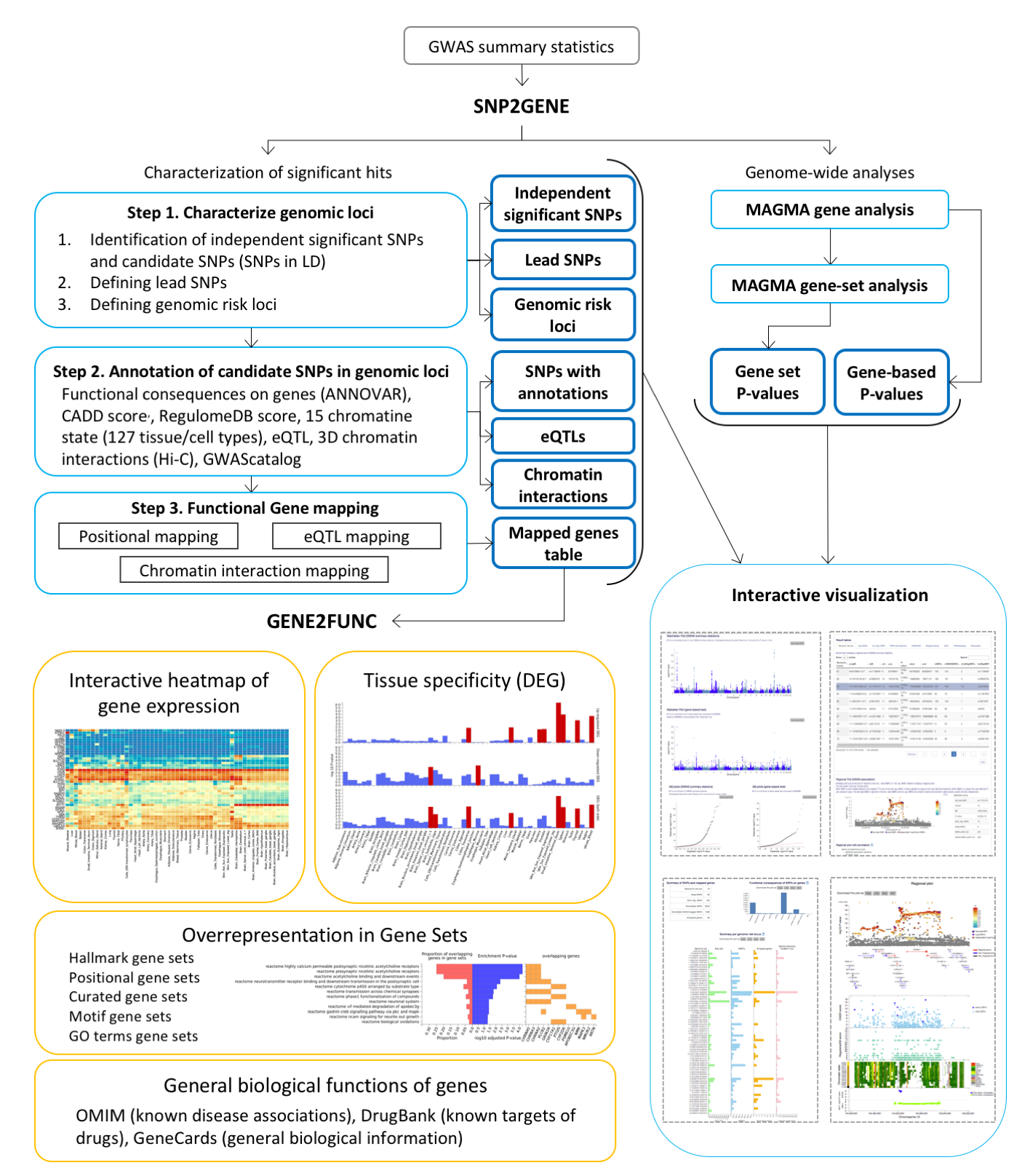 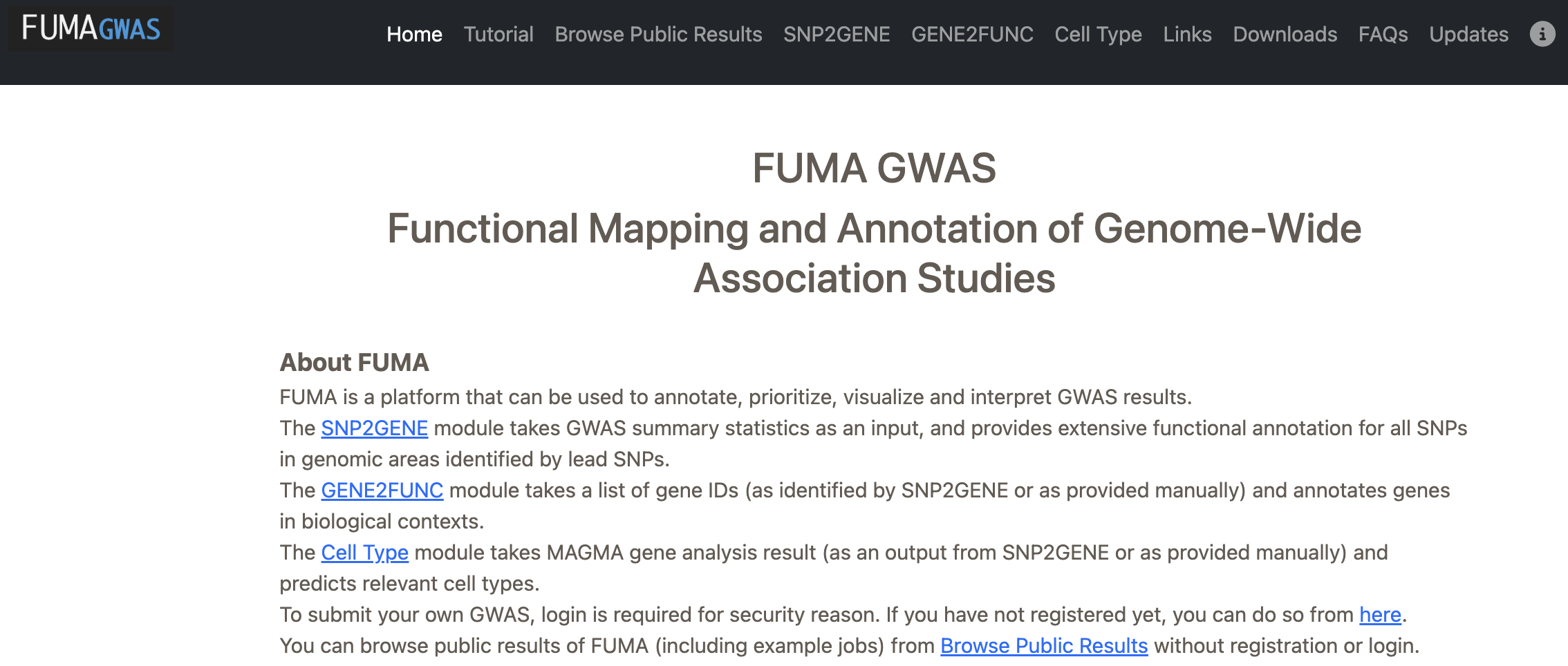 More to come on post-GWAS analysis methods!
Genetic Correlation: genome-wide genetic correlation between two traits 
Local genetic correlation: genetic correlation within LD blocks between traits
Structural Equation Modelling: model the relationships between traits using their genetic architecture
Partitioned heritability: Heritability partitioned by functional annotation 
Gene-based tests: aggregate association into genes
Colocalisation: Do two traits share a causal variant?
Gene expression signature of a trait: combine eQTLs within GWAS summary statistics to determine gene expression signature
And many more!